IBD  Inflammation Bowel disease
داء كرون ( CD  ) والتهاب الكولون القرحي ( UC )هما الشكلان الرئيسيان للـ IBD , حيث يضم الـ IBD طيف واسع من الأمراض
التهاب الكولون المجهري غير النموذجي
التهاب الكولون اللنفاوي
التهاب الكولون المتنوع
اعتلال الأمعاء بالمجازة
التهاب الكولون الشعاعي
التهاب الكولون المحدث بالادوية
التهاب الكولون الكولاجيني
2
Crohn disease
3
تعريف
داء كرون هو حالة التهابية مزمنة كامنة تصيب أي قسم من الجهاز الهضمي من الفم         الشرج مع ميل لاصابة نهاية الدقاق و القسم القريب من الكولون
الاصابة غالبا غير مستمرة على طول الامعاء
الاصابة تصيب جميع الطبقات من المخاطية       المصلية
50 % تصيب نهاية الدقاق و الوصل الدقاقي الاعوري
25 % تصيب الامعاء الدقيقة
20 % تصيب الكولونات
5 % الجهاز الهضمي العلوي
4
الأعراض السريرية
الألم البطني ,ماغص متقطع أو مستمر شديد , أكثر مايتوضع بالحفرة الحرقفية اليمنى 
الإسهال , هو العرض الأكثر شيوعاً
بسبب زيادة نفوذية الأمعاء الملتهبة للسوائل و الشوارد
فرط النبيت الجرثومي بالأمعاء المتضيقة
زيادة حركية الأمعاء
اسهالات دهنية ( اصابة نهاية الدقاق,أو القطع الجراحي )
النزف المستقيمي غير شائع , دم خفي بالبراز 50 %
أعراض عامة, حرارة
تأخر نمو عند الأطفال
المرض حول الشرج 
تقرحات,شقوق , خراجات , نواسير حول الشرج
5
نقص التغذية ونقص الوزن
سوء الامتصاص بسبب الاصابة الواسعة للامعاء
خسارة البروتينات من خلال الامعاء الملتهبة
أهم سبب هو قلة الوارد بسبب الخوف من الألم البطني و الاسهال
زيادة الطاقة و متطلبات الاستقلاب
سوء امتصاص (الحديد,الفولات,vit B12,الكلس,المغنزيوم.....
فقر الدم بسبب عوز ( الحديد, الفولات,vitB12 
                     الانتاج الزائد TNF  , ILI
القهم و الغثيان و الاقياء بسبب 
اصابة المعدة و العفج
الأدوية المستخدمة بالمعالجة( السلفاسالازين , المترونيدازول , الازاثيوبرين
صاص
6
الموجودات الباكرة لداء كرون
القرحات القلاعية 
قرحات صغيرة تحاط بهالة حمراء
الأورام الحبيبية 
تمبز بشكل كبير داء كرون ولكنها ليست واسمة له بشكل خاص
15 % تشاهد بالتنظير 70 % بتشريح الجثث
توجد بالمناطق المصابة و غير المصابة
وعكس الأورام الحبيبية بالدرن ( ذات نخر مركزي, سلبية زرع الميكوباكتريم )
TNF ( العامل المنخر للورم هو العامل الرئيسي لتشكل الأورام الحبيبية
7
12.6 Aphthous erosions in early phase of Crohn disease
b Aphthous erosion in ascending colon.
c Aphthae in the sigmoid colon. Other
lesions were also nearby
8
العلامات المتأخرة
مع ازمان المرض تندمج القرحات القلاعية مع بعضها لتشكل قرحات أكبر
تندمج القرحات بشكل طولاني و عرضاني لتشكل مظهر حجارة الرصيف ( Cobble stone )
تجمعات لنفاوية تحت المخاطية       الصفيحة العضلية
وهذه علامة واسمة لداء كرون حتى في حال غياب الأورام الحبيبية
النواسير و التضيقات علامات متأخرة بداء كرون
مع انتشار المرض للمصلية تحدث الالتصاقات
التليف هو وجه أخر للالتهاب العابر للجدار
الخراجات داخل البطن
9
Big ulcers in CD
10
e Long, vaguely serpiginous, parallel
ulcerations in descending colon;
typical CD finding.
Typical elongated ulcer in descending
colon, extending toward upper sigmoid
colon.
Colitis—Inflammatory Bowel Diseases and Other Forms of Colitis
11
Fig. 12.21 Cobblestoning beginning form in CD in the ascending colon to
.
Fig. 12.22 Mixture of cobblestoning, pseudopolyp
formation, and relative stenosis in
the sigmoid colon related to CD. Several
typical findings can appear simultaneously at
12
CD in the stomach
13
الاختلاطات المعوية
النواسير
معوية – معوية , معوية – كولونية , كولونية – كولونية(غالبا لاعرضية
نادرا كولونية – معدية أو عفجية        اقياءات برازية
ناسورمستقيمي مهبلي        ضائعات, عبور غاز و براز
ناسور معوي مثاني أو كولوني مثاني     انتانات بولية متكررة. بيلة غازية , مرور براز
نواسير معوية – جلدية , خاصة للجدار الامامي للبطن
الخراجات ,ربع المرضى يحدث لديهم خلال سير المرض
تتضاهر بـ ترفع حروري , ايلام بطني,علامات التهاب بريتوان موضع
التضيقات
التسرطن , نادر جدا
14
Stenosis and arophy in CD
Typical attack in the neoterminal ileum
Atrophy
of the cecum, viewed from ascending colon
15
Multiple areas of narrowed small bowel are noted (white arrows) with classic cobblestone appearance of the mucosa. Note also separation of the loops of bowel.
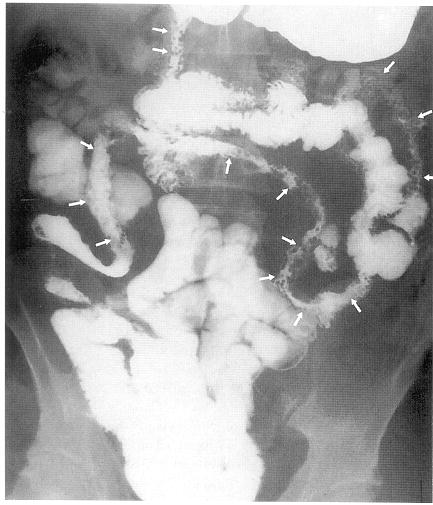 16
The left psoas muscle abscess (white arrows), arising from penetrating disease from overlying bowel, is completely missed on small bowel follow through. Thickened small bowel (gray arrows) is also seen, along with minor retroperitoneal lymphadenopathy and fatty proliferation of the mesentery.
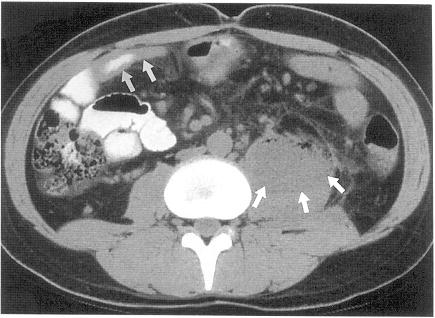 17
الاختلاطات (خارج المعوية )
(الاختلاطات خارج المعوية بداء كرون أكثر شيوعاً من التهاب الكولون القرحي)
الاختلاطات المفصلية
التهاب مفاصل عديد نمط 1< 4 مفاصل (كبيرة,غير متناضر, غير مشوه 
التهاب مفاصل عديد نمط 2 >4 مفاصل ..................
الألم المفصلي المحيطي يحدث 16 – 20 % وأكثر مايترافق مع الاصابة الكولونية
الاصبة المحورية المركزية .... التهاب فقار(شبيه بالتهاب الفقار اللاصق 3-6% HLA B 27  , سلبي 75 % من الحالات
التهاب مفصل عجزي حرقفي متناظر دون التطور لالتهاب فقار 29 %
أمراض العظم الاستقلابية
ترقق العظام
قلة العظم
زيادة قابلية العظم للكسر وانضغاط الفقرات  عند الأطفال
(بسبب نقص امتصاص Vit D والكالسيوم )
التظاهرات الجلدية
التهاب الجلد المواتي , عقيدة ثم حطاطة ثم بثرة في الساق ويترك ندبة
عقيدات تحت الجلد مؤامة حمراء في الساق
تقرحات قلاعية بالفم و حول زاوية الفم
19
الاختلاطات العينية
التهاب ظاهر الصلبة .. لايؤثر على الوظيفة البصرية
التهاب الصلبة .. يؤثر على الوظيفة البصرية اذا لم يعالج
التهاب العنبة (صداع,تشوش رؤيا, احمرار , خوف من الضياء )
اعتلال قرنية .. عشى ليلي بسبب سوء امتصاص Vit D
التظاهرات الكبدية الصفراوية
ارتفاع خفيف لاعرضي بخمائر الكبد
التهاب حول الطرق الصفراوية
التهاب طرق صفراوية مصلب بدئي PSC أقل شيوعا من القرحي
خراجات كبدية ,تشحم كبد , أورام حبيبية بالكبد , التهاب كبد مناعي
حصيات صفراوية 25 %
20
الاختلاطات الكلوية
حصيات اكزالات الكالسيوم وحمض البول
نقص امتصاص الاملاح الصفراوية      زيادة ارتباطها مع الكالسيوم بلمعة الأمعاء       نقص ارتباط الكالسيوم مع الأكزالات
ارتفاع الاكزالات بالدم
سجلت حالات من , التهاب كبب و كلية, داءنشواني بالكلية,اعتلال نفروزي غشائي
اختلاطات وعائية خثرية
سجلت حوادث خثرية عديدة لدى مرضى IBD خثرات وريدية وأقل شيوعا شريانية (فرط صفيحات,زيادة الفيبرونوجين والعامل 5- 7
اختلاطات نادرة
قلبية , التهاب تامور,التهاب شغاف , اعتلال عضلة قلبية
بنكرياسية , التهاب بنكرياس حاد , قصور بنكرياس
رئوية , التهاب جنب
التهاب زائدة حبيبي
21
التشخيص
يتم تشخيص CD بالاعتماد على ,القصة , التنظير, التشريح المرض
التنظير  
القرحات القلاعية 
الاصابة القطعية هي مفتاح عالي للتشخيص
الوذمة المخاطية
منظر الحجارة المرصوفة
التضيقات باللمعة ويمكن مشاهدة النواسير
خلو المستقيم من الاصابة
التنظير يزيد من دقة التشخيص ويجب أخذ خزع من المناطق المصابة والسليمة
يجب أخذ خزعات من نهاية الدقاق عند جميع المرضى
22
12.6 Aphthous erosions in early phase of Crohn disease
b Aphthous erosion in ascending colon.
c Aphthae in the sigmoid colon. Other
lesions were also nearby
23
e Long, vaguely serpiginous, parallel
ulcerations in descending colon;
typical CD finding.
Typical elongated ulcer in descending
colon, extending toward upper sigmoid
colon.
Colitis—Inflammatory Bowel Diseases and Other Forms of Colitis
24
Fig. 12.21 Cobblestoning beginning form in CD in the ascending colon to
.
Fig. 12.22 Mixture of cobblestoning, pseudopolyp
formation, and relative stenosis in
the sigmoid colon related to CD. Several
typical findings can appear simultaneously at
25
الدراسة بالباريوم
مفيدة في تحديد مكان الاصابة
مفيدة في تحديد الاختلاطات المتاخرة ( نواسير , تضيقات 
الموجودات المخبرية
قد تكون طبيعية
فقر دم ( عوز الفولات , حديد , Vit B12)
WBC قد تكون طبيعية أو مزدادة 
نقص بروتين , البومين , بسبب الضياع من خلال المخاطية الملتهبة
ارتفاع CRP – ESR
ارتفاع السيتوكينات ,TNF, IL2, IL6 , ILI
26
U / S
ضروري في كشف الأسباب الأخرى للألم البطني(صفراوية,نسائية
CT Scan
غالبا طبيعي في بداية المرض ويفيد في كشف المظاهر خارج اللمعة في المرض المتأخر
مفيد في كشف اعتلال العقد اللنفاوية
يمكن مشاهدة ثخانة في جدار الأمعاء
يمكن كشف غاز في لمعة الأمعاء والبطن      الانثقاب
كشف الخراجات داخل البطن
MRI
مفيد أكثر من CT  في كشف النواسير حول الشرج
27
Multiple areas of narrowed small bowel are noted (white arrows) with classic cobblestone appearance of the mucosa. Note also separation of the loops of bowel.
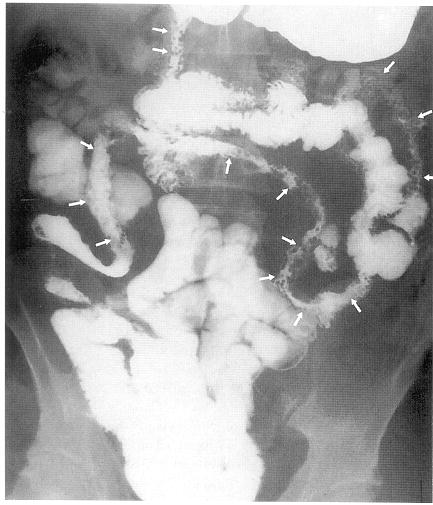 28
The left psoas muscle abscess (white arrows), arising from penetrating disease from overlying bowel, is completely missed on small bowel follow through. Thickened small bowel (gray arrows) is also seen, along with minor retroperitoneal lymphadenopathy and fatty proliferation of the mesentery.
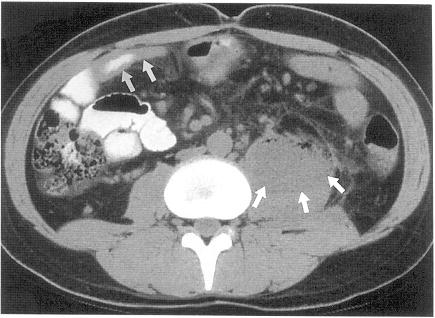 29
30
المعالجة
المعالجة الطبية
الأمينوساليسيلات
Sulfaslazine(سلفابيريدين + 5ASA) 4-6 غ باليوم
السلفابيريدين يوصل الـ  5ASA للأمعاء      ينطلق 5ASAويمتص
الاعراض الجانبية تعود للسلفابيريدين
Mesalamine (5ASA) > ال3 غ باليوم
جرعة 4-6 غ باليوم من السلفاسالازين مفيدة في علاج كرون (خفيف – متوسط )
يجب استخدام الميزالامين بجرعة > 3 غ باليوم ( الخفيف – المتوسط
التأثير , عدم تحمل هضمي, تأثيرات تحسسية, تثبيط نقي, نقص الفوليك....
الفلورا
31
الصادات
تستخدم الصادات في معالجة داء كرون
معالجة الداء الفعال( احداث الهجوع و المحافضة عليه )
معالجة المرض حول الشرج
معالجة النواسير
المترونيدازول 2 -3 غ باليوم
له تاثير وقائي على النكس السريري و التنظيري خلال سنة
ذو فائدة لشفاء النواسير حول الشرج(ايقاففه      النكس
لم تظهر النتائج فائدة في المرض الفعال وله نتائج أفضل بالاصابة الكولونية(الاستخدام المديد يحد منه التأثيرات الجانبية
Ciproflexacine عادل تأثير الميزالامين بجرعة 4 غ في تحقيق الهجوع في المرض الخفيف      المتوسط
Clarethromycine يفيد في معالجة المرض الفعال
32
الكورتيزونات Corticoseroide
من الناحية العملية نعطي 60-40 ملغ , الاصابة (الخفيفة-المتوسطة
ثم تخفض الجرعة خلال 12-8 اسبوع
نسبة الاستجابة عالية 80 % خلال الشهر الاول
مرضى الاصابة الفعالة عادتاً يستجيبون للمعالجة الوريدية
المرضى الذين عولجوا لأول مرة 20%عدم استجابة, 80% استجابة جزئية أو كاملة( 55% استجابة مطولة,45 % نكس )
مبادئ استخدام الكورتيزونات
استخدام الجرعة الفعالة
زيادة الجرعة لايؤدي لزيادة الاستجابة
المعالجة لفترة قصيرة (معالجة مكثفة)        ثورة معاكسة
المعالجة لفترة طويلة(غير فعالة بالمعالجة المديدة,حيث أن الجرعة الداعمة فشلت في منع حدوث النكس )
33
الحالات التي تستدعي الاعتماد على الكورتيزونات
المدخنين
اصابة الكولون
المرض دون تضيق ليفي
الاعمار الصغيرة عند بدء المرض
في المحاولة للتغلب على التاثيرات الجانبية للكورتيزونات تم تطوير عدة كورتيزونات مساوية او تفوق الكورتيزونات التقليدية ولها زيادة استقلاب بالمرور الكبدي الاول
Fluticazone ( Novel)
Beclomethasone
Budesonid  9 ملغ باليوم ( يفوق الميزالامين و يعادل البريدنيزولون في تحقيق الهجوع و بتأثيرات جانبية أقل )
34
عوامل Thiopurine (تعتبر العلاج الافضل للـ CD)
Azathioprine
Mercptopurine - 6 
داء كرون الفعال في حال فشل الخط الأول للعلاج
عند المرضى المعالجين بالصادات لعلاج النواسير مع فشل الاستجابة لهذه العوامل
الوقاية من النكس بعد الجراحة(ينقص النكس السريري و التنظيري)
مدة المعالجة : الدراسات اشارت بعد 4 سنوات من الهجوع على الثيوبورين فان نسبة النكس بعد ايقاف الدواء هي نفسها
التاثيرات الجانبية
غثيان بالاسابيع الاولى ولكنه يتراجع تلقائيا
حرارة , طفح , الام مفصلية خلال الاسابيع الاولى
التهاب بنكرياس , ارتفاع خمائر كبد, تثبيط نقي , زيادة حدوث الانتانات خاصة CMV
35
ميثوتركسات
يعتبر بديل الثيوبورين
المرضى الذين لايتحملون الثيوبورين
المرضى الذين لايستجيبون للـ 6 مركبتوبورين قد يستجيبون Mth
له دور مثبت في انقاص الكورتيزونات
مفيد في الحفاض على الهجوع
ت . ج .. تليف كبد – ارتفاع خمائر كبد- تليف رئة خلالي, حاصة
نقص كريات بيض هام, نقص فولات , تأثيرمشوه للأجنة
السيكلوسبورين 
عكس UC  له دور في معالجة كرون المعتمد على الكورتيزونات
36
Infleximabe( REMICADE)
هو اضداد للـ TNF وحيدة النسيلة
يعطى بمرضى كرون ( متوسط – شديد )
أدى لانغلاق 50% من النواسير الجلدية
له دور كبير في الحفاظ على الهجوع 
5 ملغ /كغ 0 – 2 – 6 اسابيع ثم كل 8 اسابيع لمدة سنة
تاثيرات جانبية : شد صدري- زلة تنفسية- تفاعلات تحسسية باكرة و متاخرة – يؤهب لحدوث الانتانات و الاخماج الفطرية و TB
يؤهب لحدوث اللنفوما – تفاعل شبيه بالذؤبة – أضداد DNAو ANA
مضادات الاستطباب 
وجود انتان – وجود خراجات – TB – وجود تضيقات – قصور القلب
37
الجراحة
تلعب الجراحة دوراً هاماً في معالجة داء كرون للسيطرة على الأعراض و لمعالجة الاختلاطات
بسبب النكس العالي بعد القطع القطعي فإن الدراسات توجه للمحافظة على طول الأمعاء
حيث أن أخذ مسافة عريضة من الحواف لاينقص من نسبة النكس
النكس دائماً يحدث قرب المفاغرة
أما النكس بعد استئصال المستقيم و الكولون فهو غير شائع
38
تستطب المعالجة الجراحية في الحالات التالية
التضيقات الليفية
النواسير
الخراجات
التسرطن
الإنثقاب
فشل النمو عند الأطفال
فشل العلاج الدوائي
النزف
39
وشـكــراً

Thank you
40